分數除法 (2)
1
每2個薄餅裝成1盒
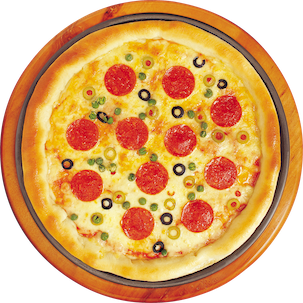 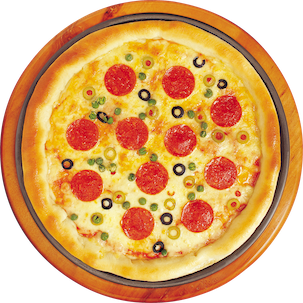 1盒薄餅
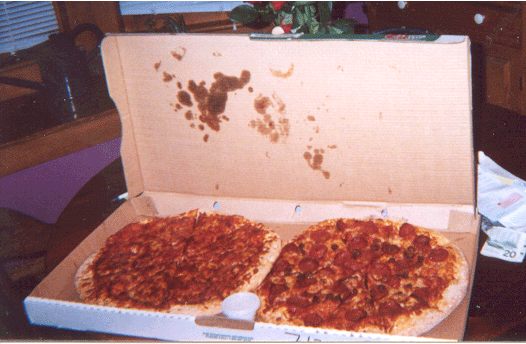 2
2個薄餅是1盒，6個薄餅是多少盒？
1盒薄餅
算式
6個薄餅是 ____ 盒薄餅
3
3
結論
1盒薄餅
如果2個薄餅是1盒
6個薄餅是多少盒？可用以下算式求得
4
2個薄餅是1盒，3個薄餅是多少盒？
是____ 盒薄餅
（1盒？2盒？）
1盒薄餅
和前一題相似，可以以下算式表達：
5
2個薄餅是1盒，3個薄餅是多少盒？
圖像
算式
1盒薄餅
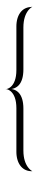 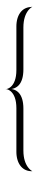 6
2個薄餅是1盒，3個薄餅是多少盒？
1盒薄餅
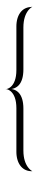 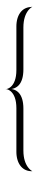 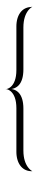 7
結論
1盒薄餅
如果2個薄餅是1盒
3個薄餅是多少盒？可用以下算式求得
8
2個薄餅是1盒，1個薄餅是多少盒？
是____ 盒薄餅
（夠1盒嗎？）
1盒薄餅
和前一題相似，可以以下算式表達：
9
2個薄餅是1盒，1個薄餅是多少盒？
圖像
算式
1盒薄餅
是半盒薄餅
10
結論
1盒薄餅
如果2個薄餅是1盒
1個薄餅是多少盒？可用以下算式求得
11
1盒薄餅
是 ____ 盒薄餅
同樣地，可以此算式表達：
12
圖像
算式
1盒薄餅
13
結論
1盒薄餅
如果2個薄餅是1盒
半個薄餅是多少盒？可用以下算式求得
14
1盒薄餅
是 ____ 盒薄餅
同樣地，可以此算式表達：
15
圖像
算式
1盒薄餅
16
結論
1盒薄餅
17
小總結
如果2個薄餅是1盒
       個薄餅是多少盒？可用以下算式求得
1盒薄餅
18
小總結
如果3個薄餅是1盒
       個薄餅是多少盒？可用以下算式求得
19
1盒薄餅
小總結
如果4個薄餅是1盒
       個薄餅是多少盒？可用以下算式求得
20
20
1盒薄餅
小總結
如果 n 個薄餅是1盒
       個薄餅是多少盒？可用以下算式求得
… …
21
21
21
1盒薄餅
完
22